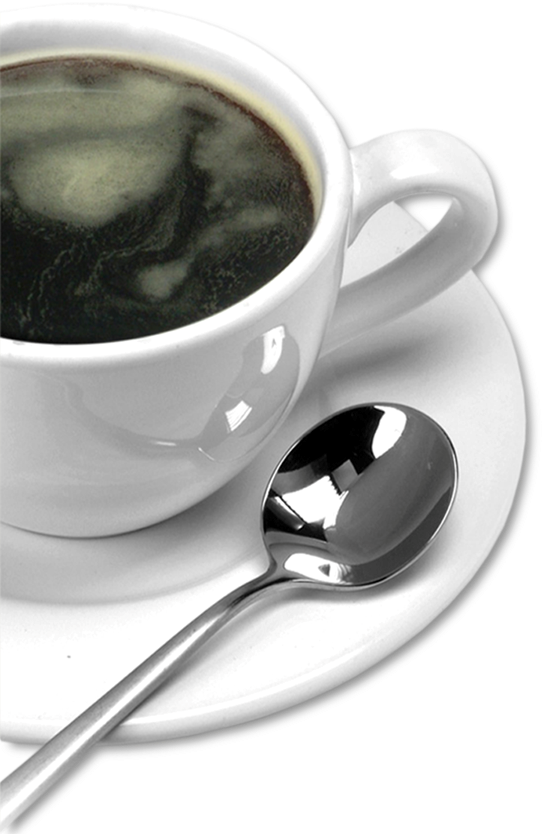 Kaffeepause



Tasse Kaffee	X,XX €

Port. Kaffee	X,XX €

Kuchen		X,XX €
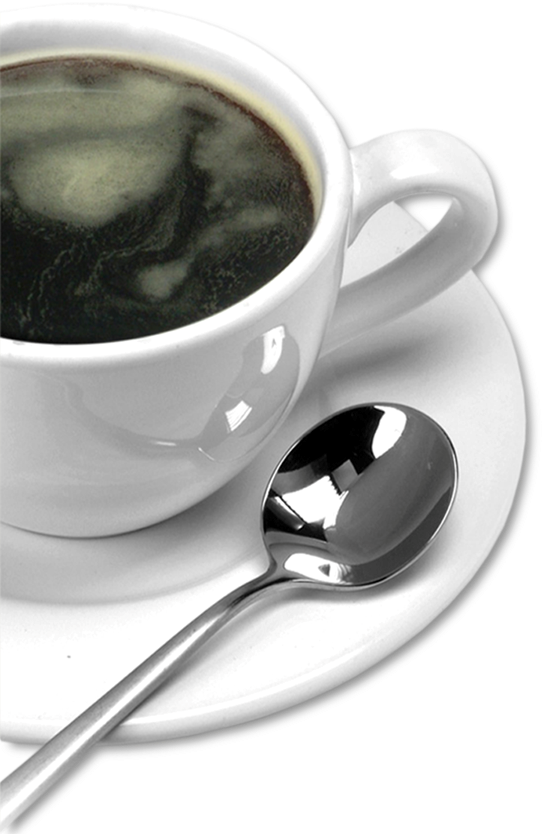 Mach mal Pause

Coffee Break
For PowerPoint  97-2010